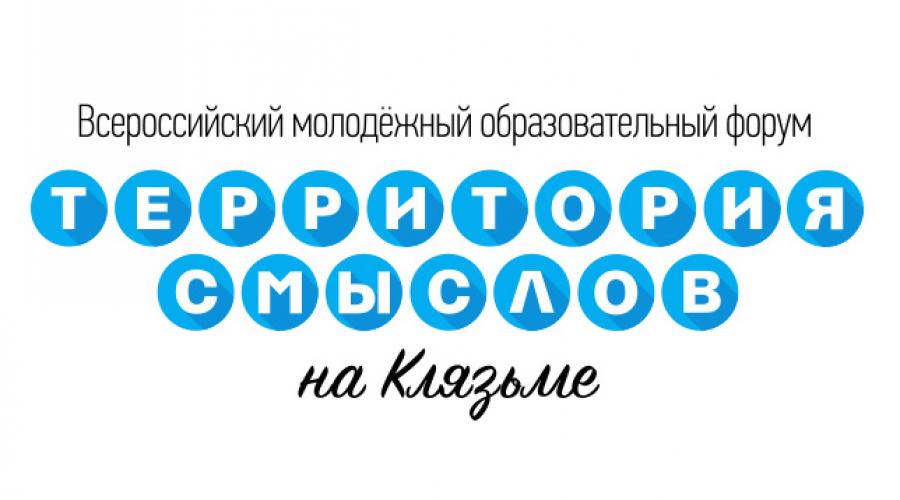 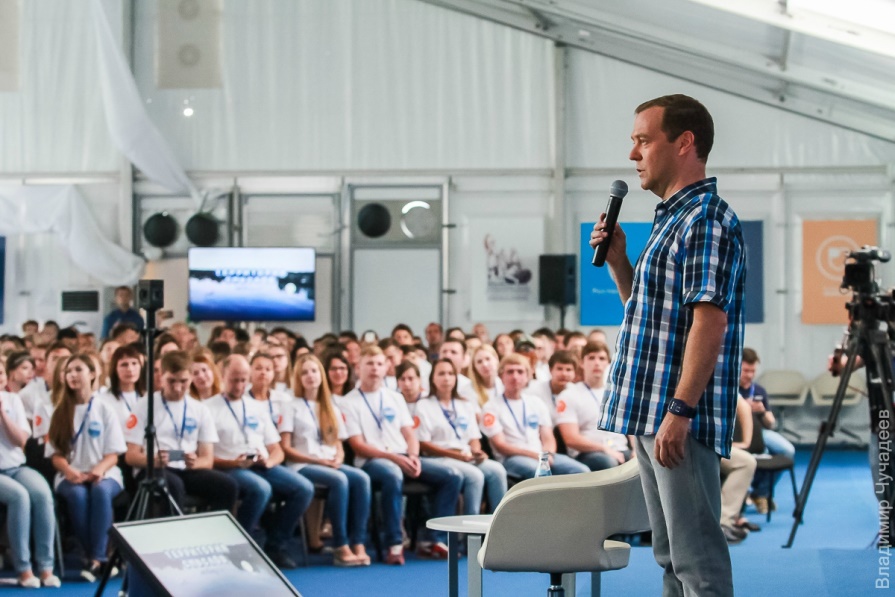 Форумная кампания – 2018
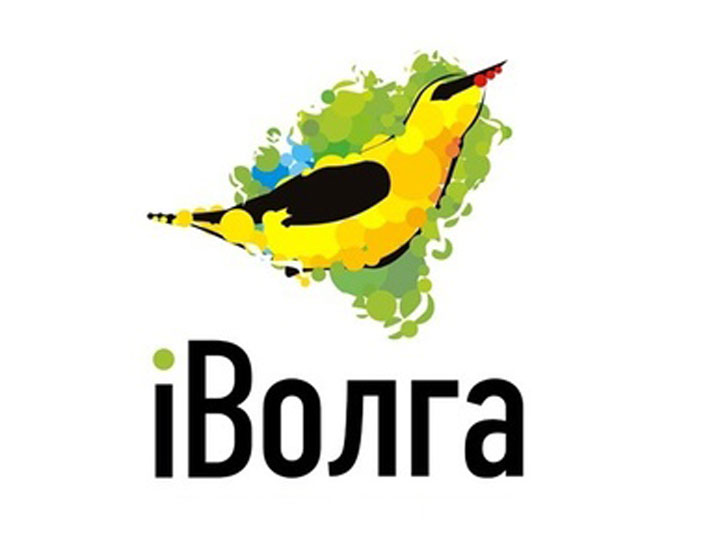 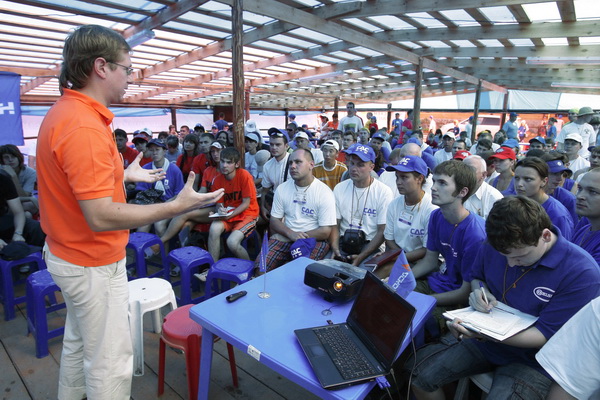 ТЕРРИТОРИЯ СМЫСЛОВ
ИВОЛГА26 июля – 4 августа
ТАВРИДА
Для участия в форумах 
НЕОБХОДИМО!
Консультирование по разработке и оформлению социальных проектов